CHOCNUT
labor rights, human rights
Here is where
Unsere Idee
Unsere Vision ist es, eine ökologisch nachhaltige Alternative zu herkömmlichen Schokocremes herzustellen
UNSERE PHILOSOPHIE
BESSERE ARBEITSBEDINGUNGEN
VERLAGERUNG DER WERTSCHÖPFUNG
Ghanas Wirtschaft profitiert von dem Anbau und der Produktion der Chocnut-Creme
Faire Entlohnung 
Möglichkeiten zur Weiterentwicklung
Verbot von Kinderarbeit
Verbesserung des Lebensstandards
2.100.000
Kinder leisten in Westafrika Kinderarbeit
47%
eines existenzsichernden Einkommens verdient ein Kakaobauer aus Ghana im Durchschnitt
90%
der ursprünglichen Wälder in Westafrika sind verschwunden
PRINZIPIEN
of them all
Enger Kontakt mit lokalen Bauern
Nachhaltigkeit
Keine Kinderarbeit
Arbeitsrechte
Bio
KAKAO
Aus Ghana
Bio-Plantagen
Selbstständige Bauern


STÄRKUNG DER INFRASTRUKTUR
ZUCKER
Aus Ghana
Abfall des Zuckerrohrs zu Biodünger
Nachhaltiger Zuckerrohranbau
            
      Wissenschaftlerin Audrey S-Darko hat ein Netzwerk aus LandwirtInnen geschaffen, denen sie nachhaltigen Zuckerrohranbau zeigt
CASHEWNÜSSE
Trockenheits-Resistent 
Helfen Bauern aus Armut
Anpassung an Klimawandel
Expandierender Wirtschaftszweig
MHHH…
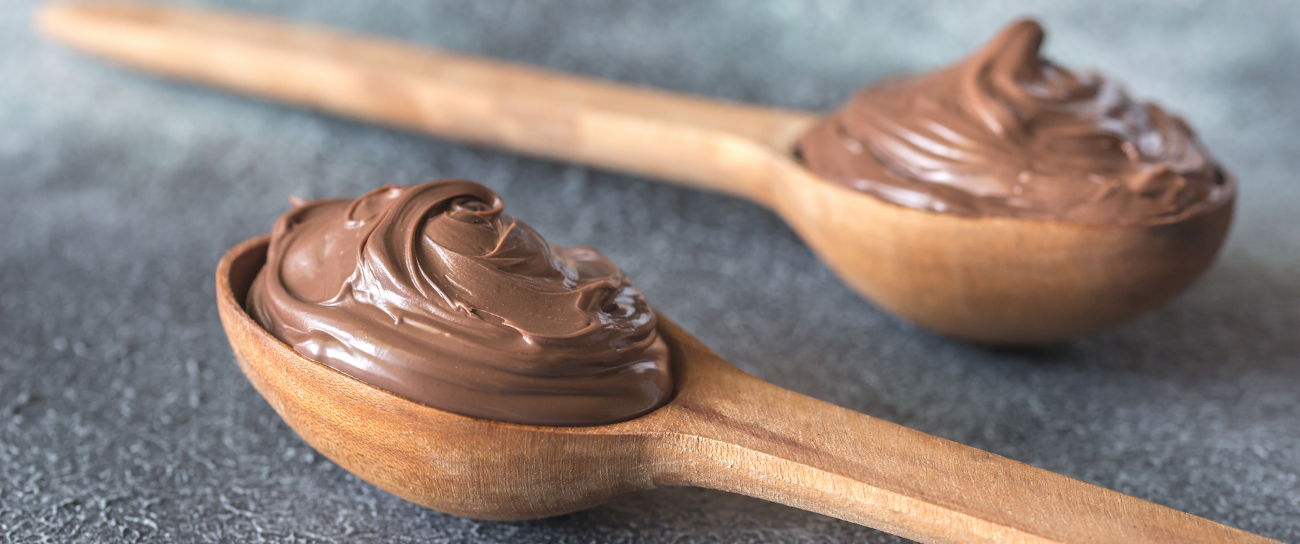 WAS UNTERSCHEIDET UNS VON ANDEREN PRODUZENTEN
Transparenz
Fairness
Nachhaltigkeit
Unser Fokus liegt nicht auf Kapitalgewinn, sondern auf der Umstrukturierung der Produktionsstrukturen
Um auch für die Zukunft gut aufgestellt zu sein, ist eine transparente Lieferkette von höchster Priorität
Wir sind uns unserer Verantwortung bewusst, sowohl Bauern eine Lebensgrundlage, als auch Konsument ein faires Produkt zu garantieren
“AS CONSUMERS, WE HAVE SO MUCH POWER TO CHANGE THE WORLD BY JUST BEING CAREFUL IN WHAT WE BUY.“
—EMMA WATSON
UNSERE VISION
Ghana
Verlagerung der Wertschöpfung
In Ghana wird das Produkt mit E-LKWs zu dem Hafen gebracht
Produkt noch unverpackt in Behältern
In Europa in Gläser verpackt
VERPACKUNG IN EUROPA
Pfand
Rückgabe
Hoher Pfand auf den Gläsern, damit Käufer animiert werden die Verpackung zurückzugeben
Käufer geben Gläser im Supermarkt zurück
Kreislauf
Wiederverwendung
Ökologischer Kreislauf kann garantiert werden
Gläser werden wieder befüllt
QUELLEN
https://www.spiegel.de/wirtschaft/elfenbeinkueste-wie-fuer-schokolade-der-regenwald-zerstoert-wird-a-1167325-amp.html
https://www.kinderweltreise.de/kontinente/afrika/ghana/alltag-kinder/kinder-in-ghana/
https://www.welthungerhilfe.de/amp/welternaehrung/rubriken/wirtschaft-menschenrechte/hoehere-kakaopreise-gegen-illegale-kinderarbeit/
QUELLEN
https://www.welthungerhilfe.de/amp/welternaehrung/rubriken/wirtschaft-menschenrechte/hoehere-kakaopreise-gegen-illegale-kinderarbeit/
https://www.aktiv-gegen-kinderarbeit.de/region/afrika/ghana/
https://de.statista.com/statistik/daten/studie/1192028/umfrage/von-kinderarbeit-betroffene-kinder-in-den-kakao-anbaugebieten-westafrikas/